MAChiaVelliMethodology for Assessing Components’ Vulnerabilities
Graziano GIORGIgraziano.giorgi@zanasi-alessandro.eu




Role:  Proposed coordinator

Proposal activity: HORIZON-CL3-2022-CS-01-02
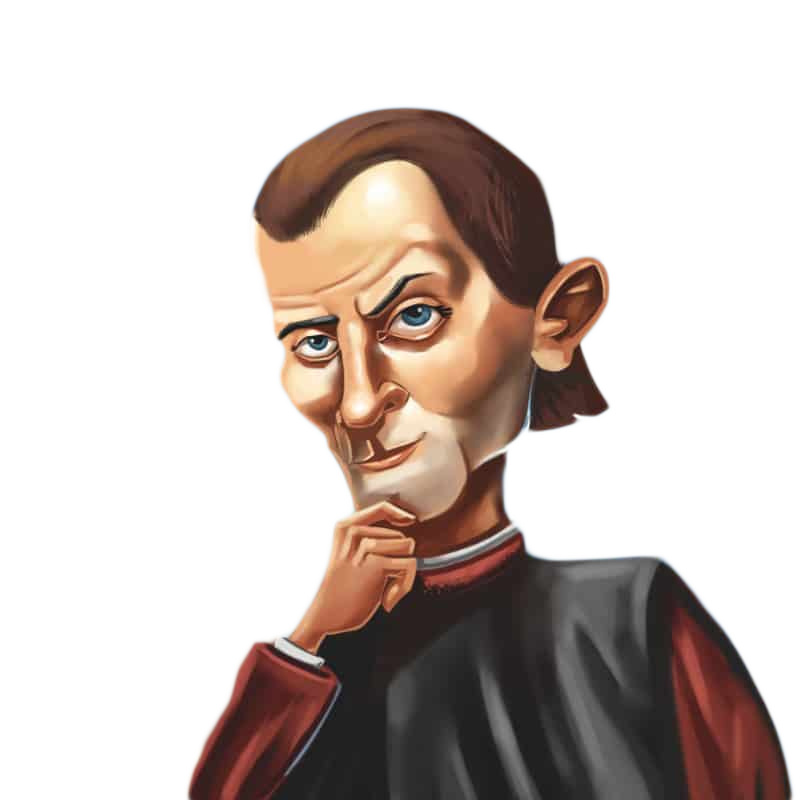 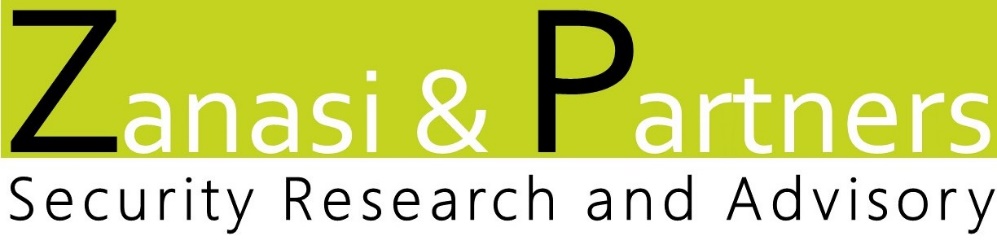 SMI2G 2022,  16-17 May 2022, Brussels
1
Graziano GIORGI (graziano.giorgi@zanasi-alessandro.eu)
Proposal idea
A methodology for the assessment of IT components’ vulnerabilities, including:

A gap analysis to produce updated best practices;

Both design-time and run-time methods to discover vulnerabilities;

Supply chains issues to investigate the availability of critical components.
SMI2G 2022,  16-17 May 2022, Brussels
2
Graziano GIORGI (graziano.giorgi@zanasi-alessandro.eu)
The MAChiaVelli's methodology
Run-time methods

Fuzzy testing
Symbolic Execution
Cyber ranges/Digital Twins
Supporting tools for CI/CD pipeline
Etc.
Supply chain issues evaluation
(availability, replacement, trustworthiness, maintenance, etc. of IT components)
Design-time methods

Best practices aligned with the EU Cybersecurity Act
IDE’s warnings and plug-in modules
UML and class diagrams
Etc.
IT components

Firmwares,
Communications protocols,
Operating Systems,
APIs, 
drivers, 
etc.
SMI2G 2022,  16-17 May 2022, Brussels
Vulnerability assessment
List of vulnerabilities
Recommendations to mitigate them
Risk
score
3
Graziano GIORGI (graziano.giorgi@zanasi-alessandro.eu)
Project participants
Coordinator (TBC): 
Zanasi & Partners (IT)

Partners / Other participants: 
TECOMS (IT)
Defence Research Institute (FR)
Rome Hospital (IT)
EU LEAs
Secured communication partner (UK, TBC)

Looking for:
Sensors, HW and IoT experts
System integrators
A research center/large industry acting as a coordinator
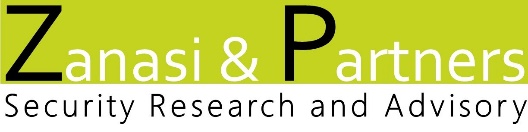 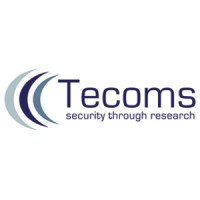 SMI2G 2022,  16-17 May 2022, Brussels
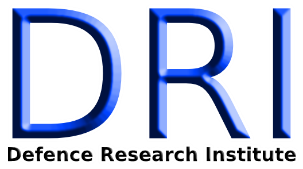 4
Graziano GIORGI (graziano.giorgi@zanasi-alessandro.eu)